Please Note…
Please make sure your Start Video is OFF when logging into the WebEx platform. 
Here is what it should look like 




ALSO

It is NORMAL to not hear any sound until the webinar starts at 12:00 noon EST. 

Your phone line is muted, but you can always chat to the host, BJ Schwartz, if you have any questions or concerns during this time.
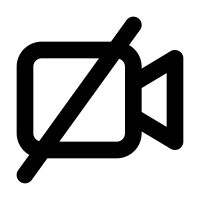 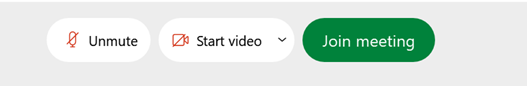 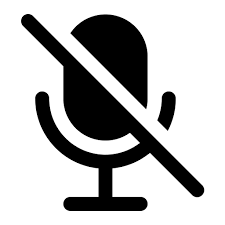 Partners In Medical Education, Inc Copyright 2023
1
GMEC Best Practices
Presented by:  Victoria Hanlon, MS
Partners In Medical Education, Inc Copyright 2023
2
Introducing Your Presenter…
Victoria Hanlon, MS
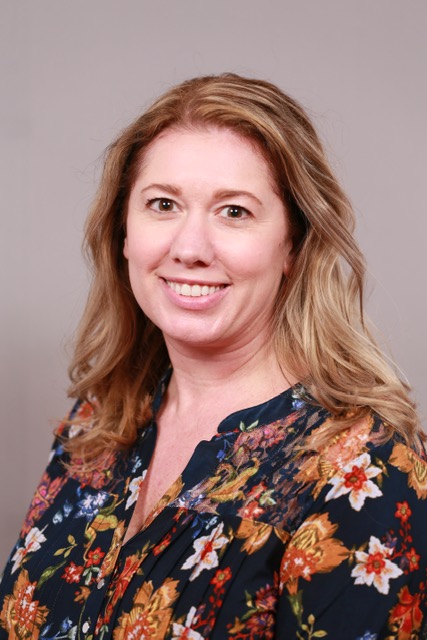 Current DIO at a Sponsoring Institution with 12 programs
Been a member or Chair of GMEC for 12 years
Has GME experience at both the community and academic medical center levels
100% success rate establishing institutional accreditation with the ACGME
Partners In Medical Education, Inc Copyright 2023
3
LEARNING OBJECTIVES
Understand the characteristics of an effective GMEC
Discuss strategies for maintaining compliance with GMEC requirements that meets ACGME expectations
Identify GMEC vulnerabilities that may impact SI accreditation
Partners In Medical Education, Inc Copyright 2023
4
What Makes an Effective GMEC?
Partners In Medical Education, Inc Copyright 2023
5
Purpose
In collaboration with the DIO, have authority and responsibility for oversight and administration of GME programs (IR I.A.5.a)
Ensure compliance with all ACGME requirements (IR I.A.5.a)
Provide strategic direction for GME across SI
Analyze GME performance across SI and implement actions to improve
Partners In Medical Education, Inc Copyright 2023
6
The GMEC is a Team
The optimal CLE GMEC supports high-performance teaming.  The concept of teaming recognizes the dynamic and fluid nature of the many individuals of the clinical care GME team that come together in the course of providing patient care oversight to achieve a common vision and goals.  Teaming recognizes the benefits of purposeful interactions in which team members quickly identify and capitalize on their various professional strengths – coordinating care work that is both safe effective and efficient.  The team members collaborate and share accountability to achieve outstanding results.
Partners In Medical Education, Inc Copyright 2023
7
GMEC Self-Assessment
Our GMEC shares a clearly understood common purpose
Each GMEC member is equally committed to the committee’s success
Our GMEC members have a good blend of complementary skills and talents
Our GMEC uses time-efficient processes to complete our work
Each GMEC member contributes equivalent amounts of high-quality work
Logan, J. et al. (2019). Assessment:  How Well Does Your Team Function? Harvard Business Review
Partners In Medical Education, Inc Copyright 2023
8
Essential Components of GMEC
Partners In Medical Education, Inc Copyright 2023
9
Best Practices
Differentiate between information and oversight.  If it’s informational, remove from agenda
Diversify GMEC membership in order to more effectively carry out responsibilities
Set an attendance threshold – Recommend 50% of meetings
Review the charter annually
Meet at least every other month
Partners In Medical Education, Inc Copyright 2023
10
Best Practices
Standardize agenda & structure agenda for effective oversight

Document discussion, action and responsible party in meeting minutes
Annotate meeting minutes
Establish subcommittees to carry out portions of required GMEC responsibilities
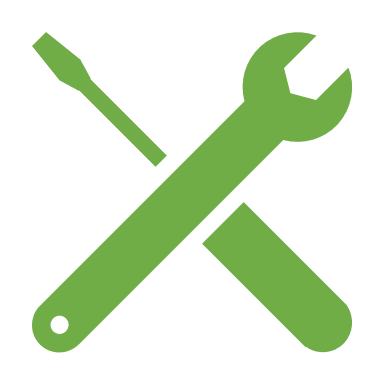 TOOL: GMEC Annual Agenda
Partners In Medical Education, Inc Copyright 2023
11
GMEC Requirements
Presented by Partners in Medical Education, Inc. 2023
12
GMEC Responsibilities
Partners In Medical Education, Inc Copyright 2023
13
Oversight
How does the GMEC demonstrate oversight?
Review and discussion of data as identified in IR I.B.4.a).(1-6).
Documentation in GMEC minutes
This is your PROOF to the ACGME
APEs (program), AIR, (SI) & Special Reviews (underperforming programs)
Partners In Medical Education, Inc Copyright 2023
14
Review & Approval
IR. I.B.4.b).(1-15)
Items must be approved by GMEC and documented in meeting minutes
Not all of these items will be applicable to your SI
Partners In Medical Education, Inc Copyright 2023
15
ACGME Oversight Requirements
ACGME accreditation and recognition statuses of the SI and each of its ACGME-accredited programs 
GMEC review all ACGME LONs
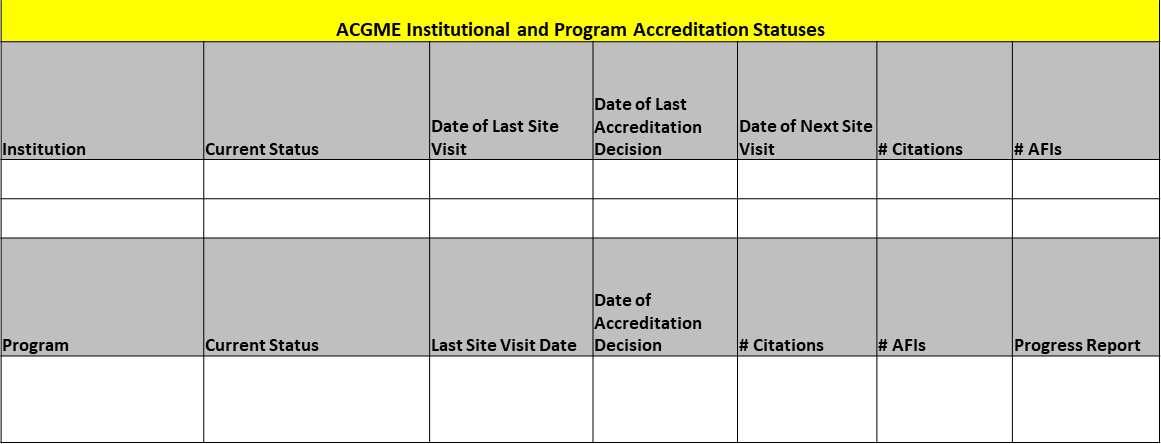 Partners In Medical Education, Inc Copyright 2023
16
ACGME Oversight Requirements
The quality of the GME learning and working environment within the SI, each of its ACGME-accredited programs, and its participating sites
Partners In Medical Education, Inc Copyright 2023
17
ACGME Oversight Requirements
The quality of educational experiences in each ACGME-accredited program that lead to measurable achievement of educational outcomes
G&O
Rotations
Didactics
Partners In Medical Education, Inc Copyright 2023
18
ACGME Oversight Requirements
Programs’ APEs and self-studies

ACGME-accredited programs’ implementation of institutional policy(ies) for vacation and leaves of absence, including medical, parental, and caregiver leaves of absence, at least annually
Policies
LOA tracking
Specialty board requirements
Partners In Medical Education, Inc Copyright 2023
19
ACGME Oversight Requirements
All processes related to reductions and closures of ACGME-accredited programs, major participating sites, and the SI
Provision of summary information of patient safety reports to residents, fellows, faculty members, & other clinical staff members.  At a minimum, this oversight must include verification that such summary information is being provided.
Work with patient safety team to identify what data
Event report data
EXAMPLE:  hand-washing audit data
Partners In Medical Education, Inc Copyright 2023
20
GMEC Vulnerabilities
Partners In Medical Education, Inc Copyright 2023
21
Sealy, P. & LeTourneau, J. (2023, February 23-25). DIO 101:  Special Reviews and Annual Institutional Reviews (AIR) [Conference Presentation]. ACGME 2023 Annual Educational Conference, Nashville, TN.
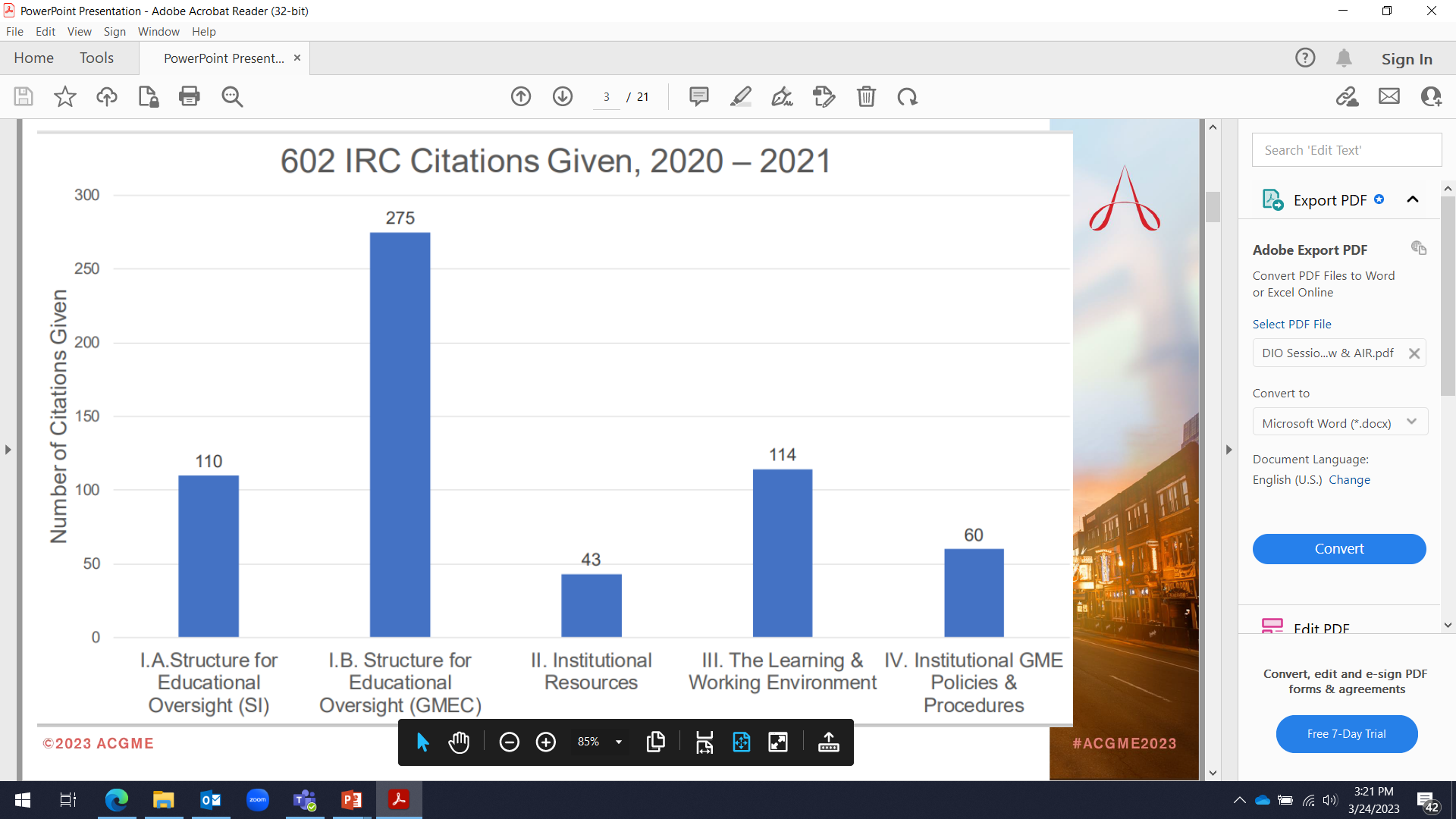 Partners In Medical Education, Inc Copyright 2023
22
Sealy, P. & LeTourneau, J. (2023, February 23-25). DIO 101:  Special Reviews and Annual Institutional Reviews (AIR) [Conference Presentation]. ACGME 2023 Annual Educational Conference, Nashville, TN.
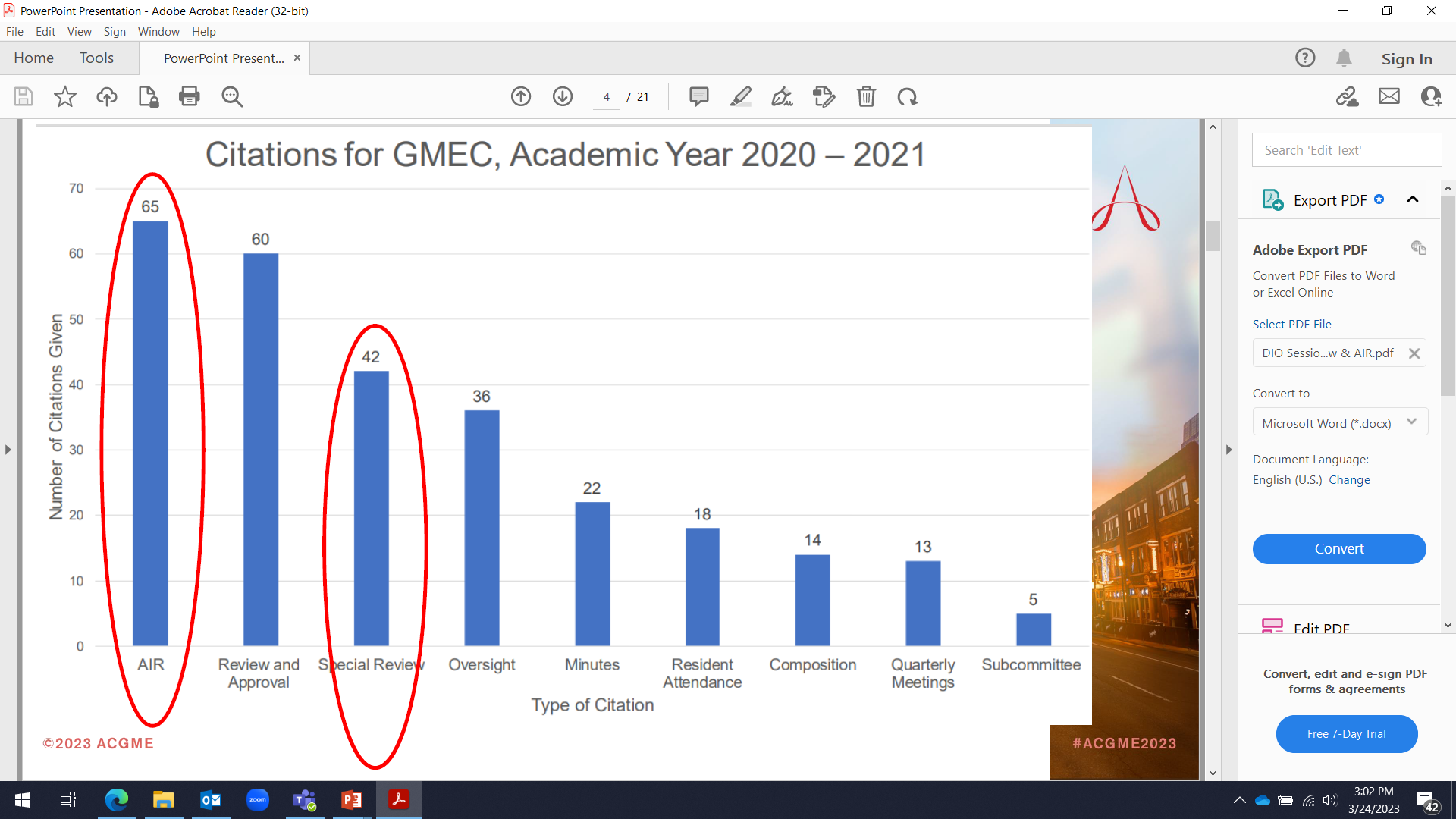 Partners In Medical Education, Inc Copyright 2023
23
Moore, S. & Orlando, J. (2023, February 23-25). DIO 101:  Characteristics of an Effective GMEC [Conference Presentation]. ACGME 2023 Annual Educational Conference, Nashville, TN.
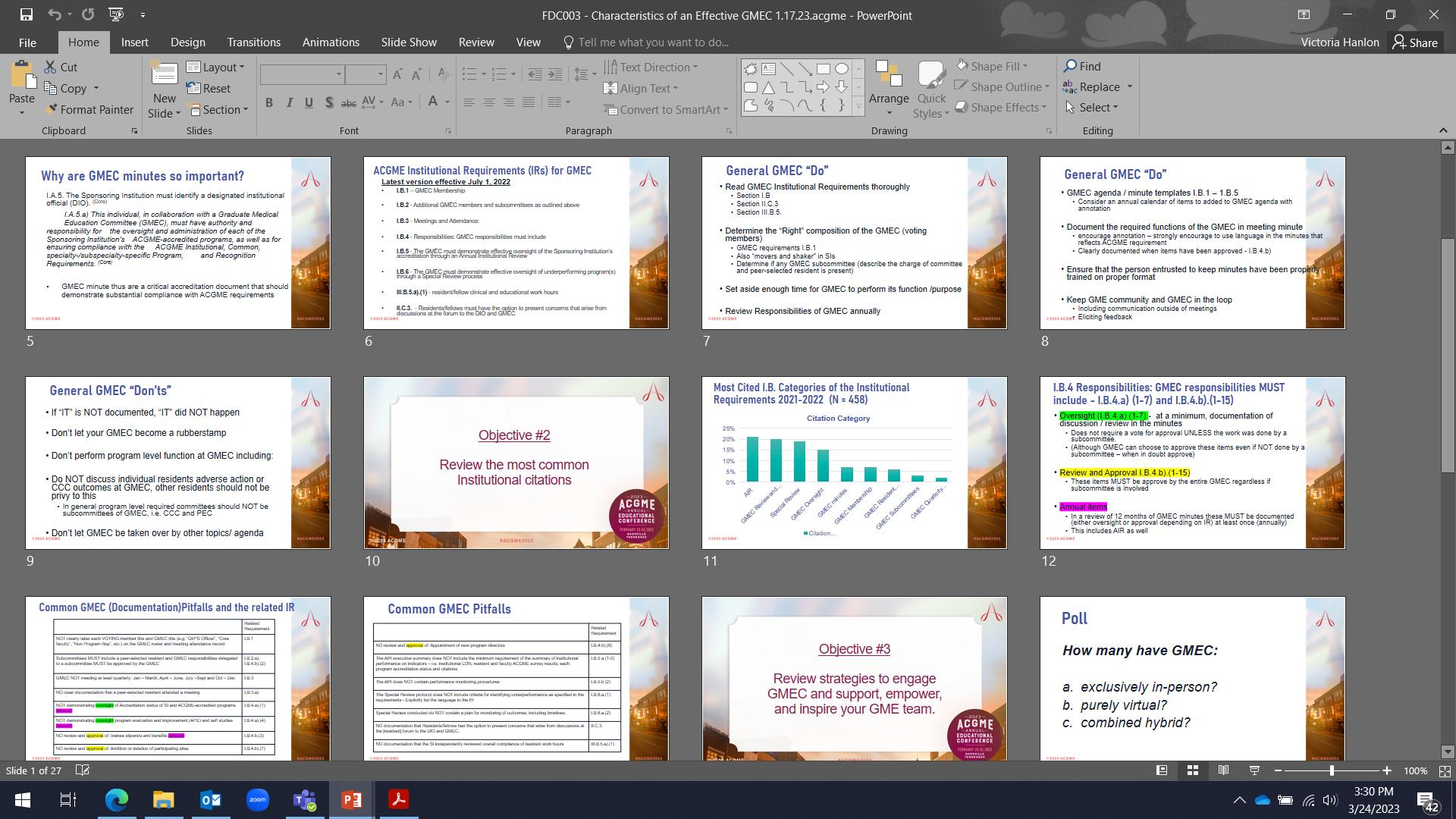 Partners In Medical Education, Inc Copyright 2023
24
AIR
Citation Alert
AIR Executive Summary does not include the required institutional performance indicators
Review and discussion of AIR not documented in GMEC minutes
Monitoring of AIR action plans not documented in GMEC minutes
Performance monitoring procedures missing from AIR
AIR not conducted every year
Partners In Medical Education, Inc Copyright 2023
25
AIR Best Practices
GMEC review and approve AIR performance indicators annually
Data collection and review done ahead of meeting
Use meeting time to develop action plans based on review of data
Review progress on action plans at every meeting, or every other depending on frequency of your meetings
Document your monitoring plan in AIR Executive Summary
Partners In Medical Education, Inc Copyright 2023
26
Special Review
Citation Alert
Special Review protocol doesn't include minimum requirements
Special Review not initiated when program identified as underperforming
Lack of documentation of corrective actions in report and/or timelines
No GMEC monitoring of outcomes documented in GMEC minutes
Partners In Medical Education, Inc Copyright 2023
27
Special Review Best Practices
GMEC review and approve Special Review protocol and underperforming criteria annually
Use GMEC review of APEs to determine need for Special Review
Special Review report reviewed and approved at GMEC meeting
Develop timelines when conducting Special Review
Monitor outcomes at every GMEC meeting, or every other depending on frequency of your meetings
Partners In Medical Education, Inc Copyright 2023
28
Other Vulnerabilities
SI review of work hours (independent of program review)
No review and approval of new PDs
No review and approval of resident salaries and benefits
No review and approval of additions or deletions of participating sites
No resident on GMEC subcommittees
Unclear attendance records
Partners In Medical Education, Inc Copyright 2023
29
GMEC Top 5
Partners In Medical Education, Inc Copyright 2023
30
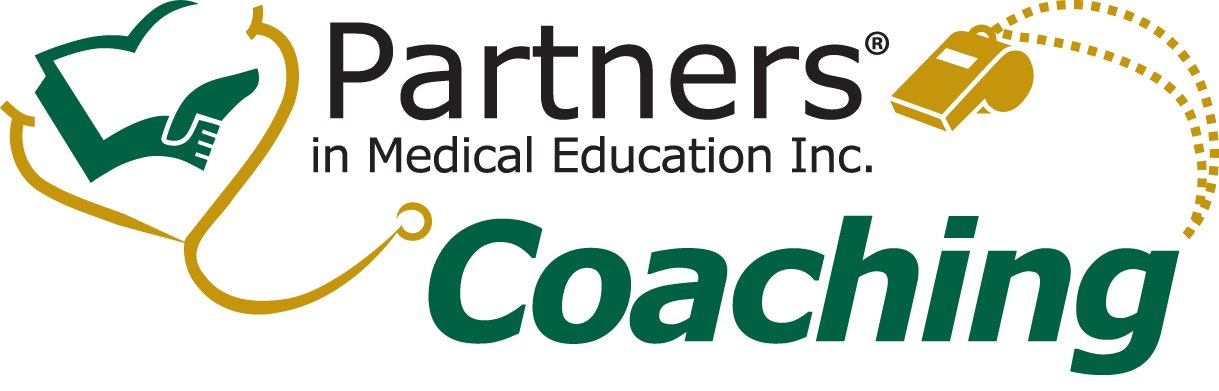 Virtual Coaching Series
Program Directors – Next course starts in April 2023
GME Office – July 2023
Program Coordinators – Late in 2023
Includes:
6 one-hour interactive group sessions
2 one-on-one 30-minute individual sessions to problem-solve a concern
Limited enrollment for more interactivity
Course materials to include essential templates
Participation in a GME community network
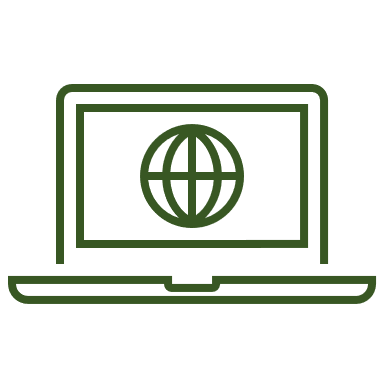 To enroll, please visit:
https://partnersinmeded.com/virtual-coaching/
Partners In Medical Education, Inc Copyright 2023
31
Upcoming Live Webinar

Back to Basics for New Coordinators III
Thursday, April 6, 2023

Special Review – When to Trigger
Tuesday, April 18, 2023

I Have A Scholarly Idea, Now What Should I Do to Turn it Into a Research Project?
Thursday, May 4, 2023

Teaching & Evaluating Professionalism
Tuesday, May 23, 2023

DIO Mentoring
Thursday, June 1, 2023

Diverse Recruitment
Tuesday, June 13, 2023


Look for our New Summer/Fall Education Schedule
To be released in early May
Latest On-Demand Webinars
Ask Partners – Spring Freebie

How Semi-Annual Evaluations Document, Educate, and Improve

Onboarding Residents

Developing Residency Budgets

Digging for Data V

Motivating Faculty to Mentor & Do Research

Meet the Experts – Fall Freebie

Lights, Camera…Zoom!

GME Educational Program Design II

Site Visits Are Coming!

SI 2025: 2022 Check Up
Contact us today to learn how our Educational
Passports can save you time & money! 
724-864-7320
www.PartnersInMedEd.com
Partners In Medical Education, Inc Copyright 2023
32
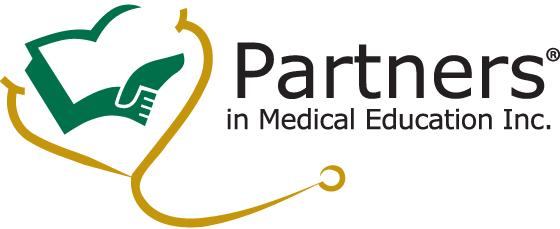 Partners in Medical Education, Inc. provides comprehensive
 consulting services to the GME community.  

Partners in Medical Education
724-864-7320  |  info@PartnersInMedEd.com


Tori Hanlon, MS
  
Tori@partnersinmeded.com


www.PartnersInMedEd.com
Partners In Medical Education, Inc Copyright 2023
33